Class Concepts
Last updated 3/17/20
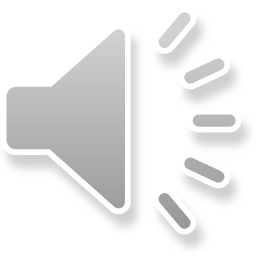 Class Concepts
Abstraction
A generalized model or interface to something
Automobile – external operation is independent of powertrain
Gas
Diesel
Hybrid
Electric
Laptop – external operation is independent of processor
Core i3 processor
Core i7 processor
AMD processor
ARM processor
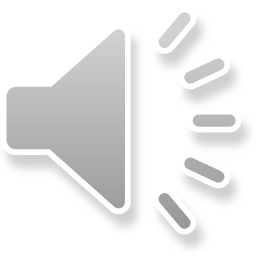 Class Concepts
Abstract Data Type 
Data whose values and operations are defined but whose implementation is hidden from the user

Typically created by the programmer
Values and operations are “visible”
Implementation is “hidden”
The programmer knows the implementation but the user does not
Allows the implementation to be changed without impacting the user

The programmer defines the data, operations and implementation for the data type
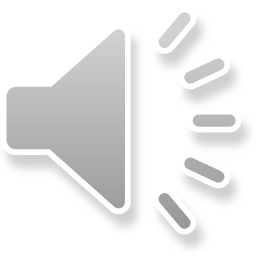 Class Concepts
Abstract Data Type 
In Object Oriented programming languages – Abstract Data Types are implemented as Classes

Class 
Defined Type
Similar to a structure
Contains variables that are of various types
Includes functions in its definition (operations)
Combining data and operations into a single type is called encapsulation

Object
Instance of type “class”
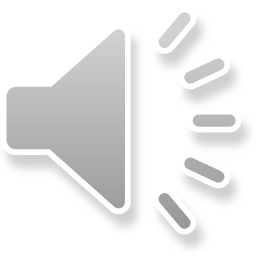 Class Concepts
Circle Class
Data 
radius
Operations
Set radius
Get radius
Calculate area
Calculate circumference

Objects
Circle1
Tabletop
Tire_Profile
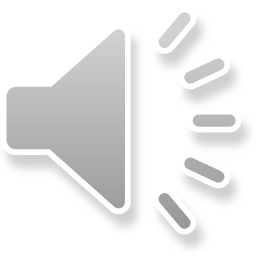 Class Concepts
Creating a Class
class ClassName{
    declarations of member variable
    and member functions
};

Notes:
	Class names typically use CamelCase
	note the semicolon at the end
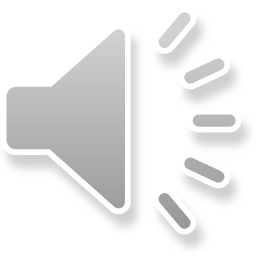 Class Concepts
Terminology

Data <-> Member Variables <-> Attributes

Operation <-> Member Function <-> Method <-> Procedures
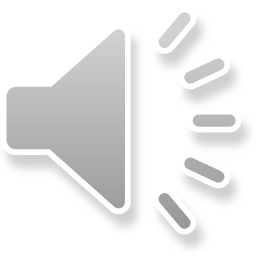